BILANCIO SOCIALE 2020
La povertà & l’emergenza sanitariaCaritas Diocesana & Associazione Agape
Indice
Premessa
Organigramma
Risorse umane
Centri e contatti
Entrate 2020
Le nostre Aree
Centro Ascolto
Area Alimenti
Area Housing
Area Immigrazione
Area Giustizia
Area Promozione
Emergenza sanitaria
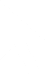 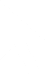 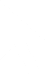 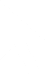 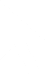 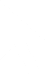 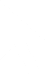 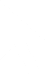 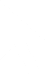 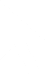 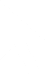 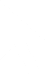 Premessa
Il Bilancio sociale 2021 è stato redatto in ossequio alle Linee guida per la redazione del bilancio sociale degli enti del Terzo settore (Decreto 4 luglio 2019). 
Alla base della redazione del bilancio sociale vi è una raccolta di dati e di informazioni che avviene attraverso l’impiego quotidiano di strumenti introdotti al fine di monitorare l’andamento – quantitativo e soprattutto qualitativo - dei servizi al fine di una loro gestione responsabile e trasparente. 
I dati relativi a ciascun servizio sono stati raccolti utilizzando il software gestionale Ospoweb che consente sia rilevazioni numeriche – beneficiari, accessi, prestazioni – sia la raccolta di elementi qualitativi – diari e relazioni.
Segretario
Diocesi
Caritas
Agape ODV
Direttore
Vice
Vice
Segretario
Centro Ascolto
Segreteria
Comunicazione
Osservatorio
Volontariato
Formazione
Amministrazione
Promozione
Progettazione
Alimenti
Accoglienza
Area Giustizia
Stranieri
Gabriele Invernizzi
Gabriele Invernizzi
Vescovo
Cristina Marcianti
Sara Benvenuti
Valentina Pollini
Marta Brocchetta
Esterno
Sara Benvenuti
Valentina Pollini
Sara Benvenuti
Martina Fossati
Cristina Marcianti
Davide Resani
-
Roberto Dionigi
Marta Brocchetta
Roberto Meregaglia
Sara Benvenuti
Sara Benvenuti
Valentina Pollini
Cristina Marcianti
Organigramma
Risorse Umane
Il personale Caritas e Agape
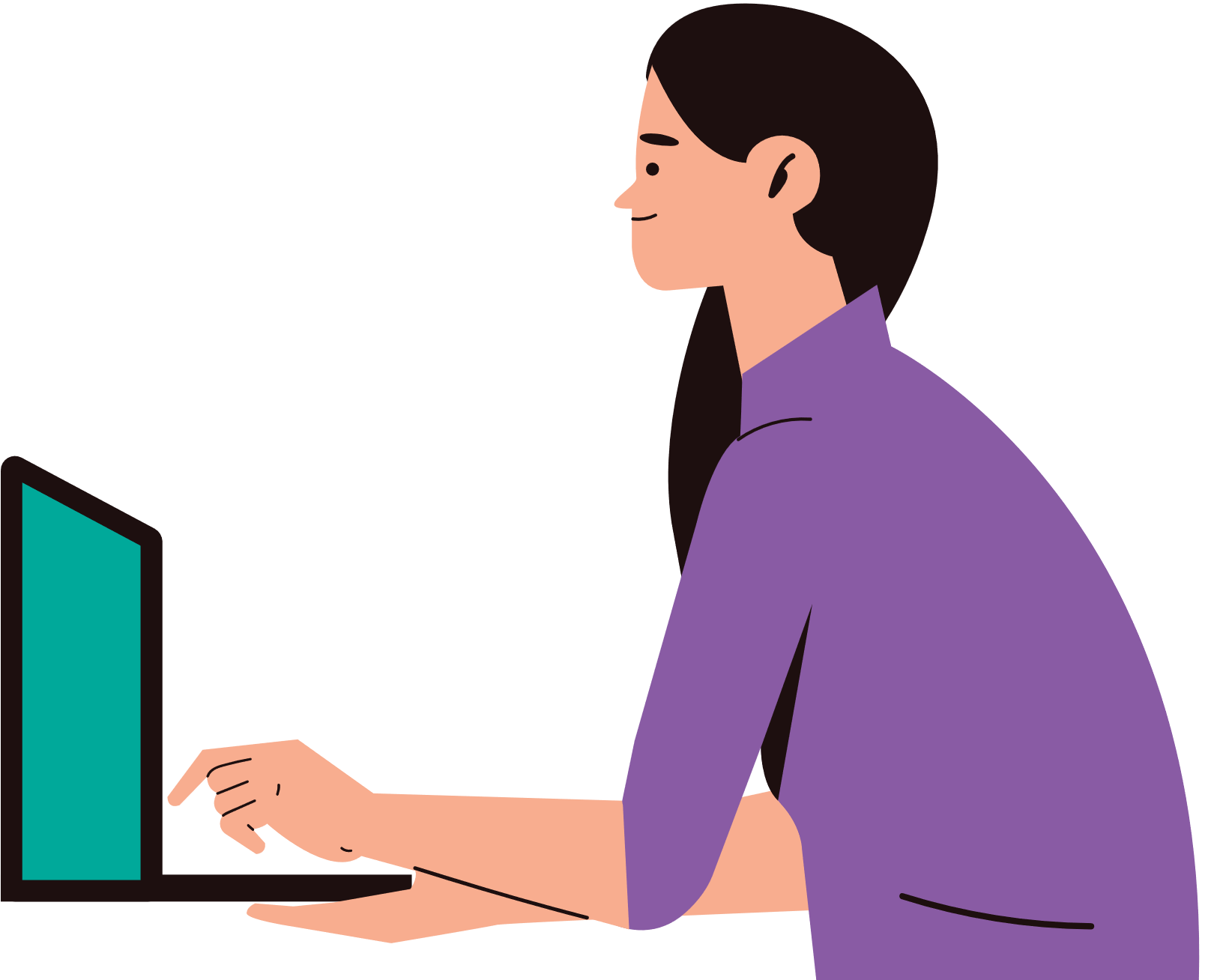 Centri e contatti
Entrate 2020
Entrate AGAPE
Entrate CARITAS
Centro Ascolto
Cosa facciamo
Il centro di ascolto diocesano svolge la sua funzione di punto di accesso ai vari servizi Caritas. 
Nel corso del 2021 sono state ascoltate circa 600 persone.
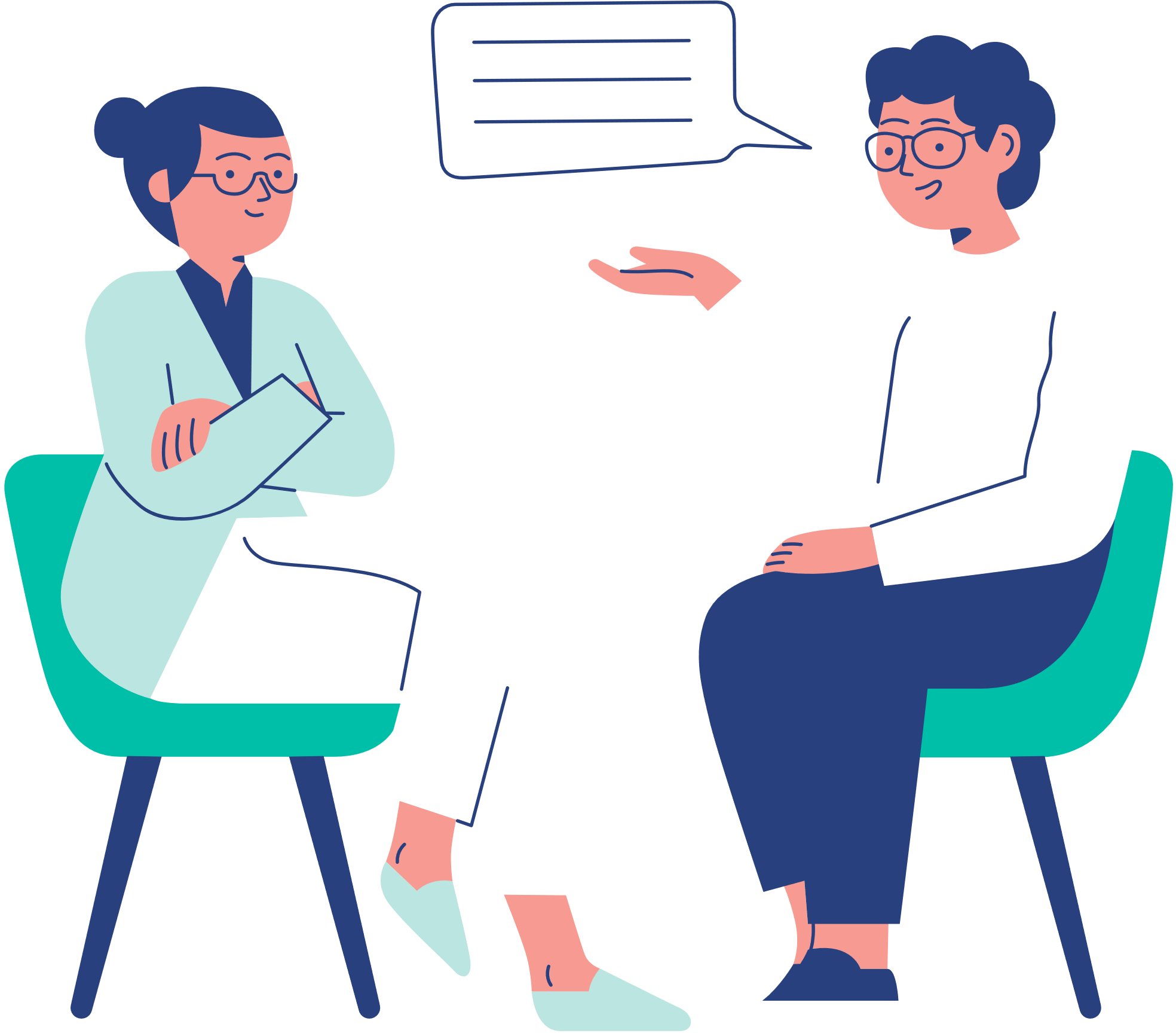 Centro Ascolto
Attività 2020
Nell’anno 2021, 604 persone sono state messe in contatto con la Caritas diocesana:
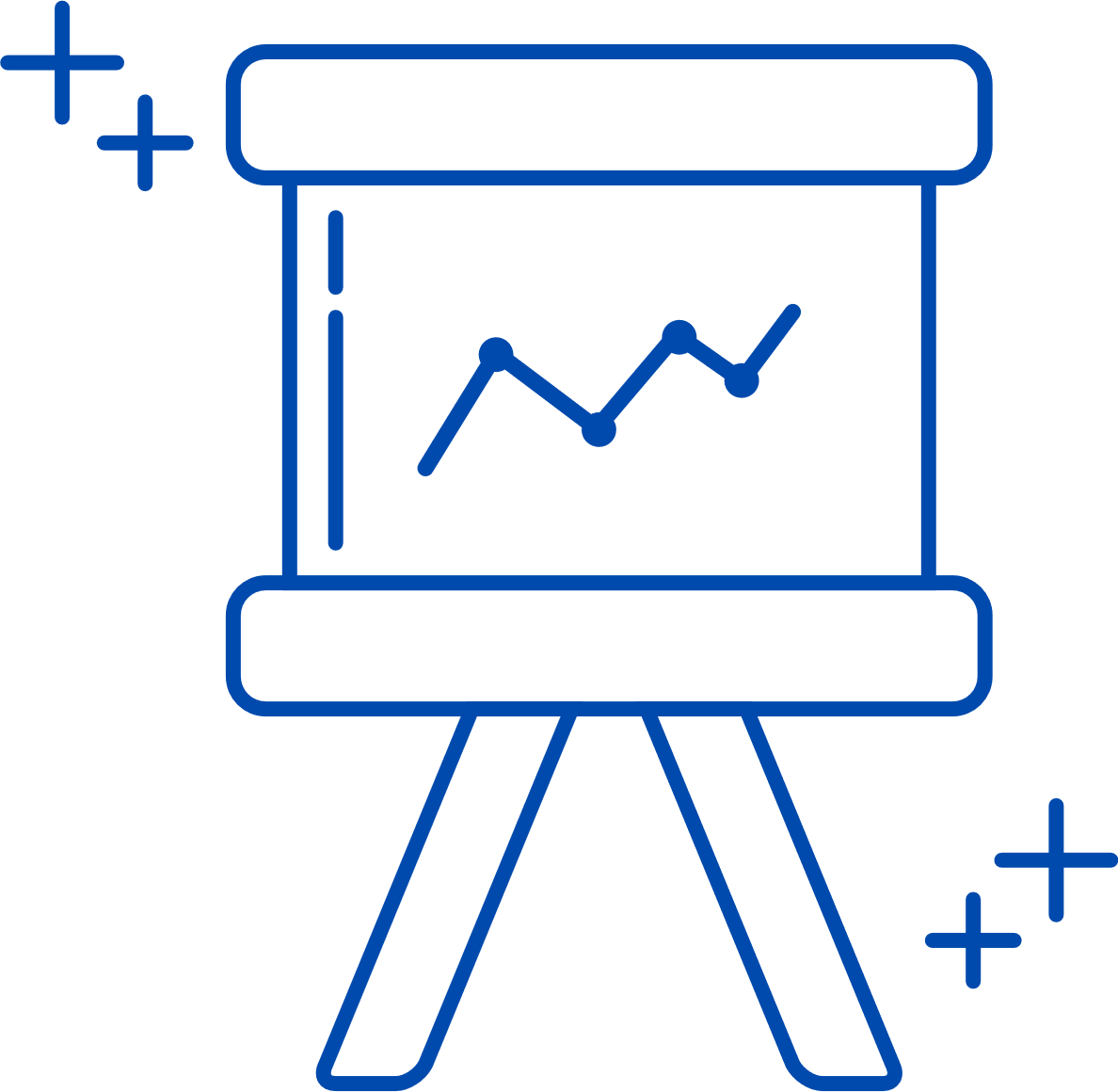 Centro Ascolto
Attività 2020
Nel 2020 sono state incontrate 462 persone, afferenti a queste classi di età:
La provenienza degli utenti è così distribuita in base ai continenti di provenienza:
Area alimenti
Cosa facciamo
I pacchi alimenti vengono consegnati periodicamente previo colloquio presso il Centro di Ascolto. 
La borsa che viene consegnata, in quantità adeguata alla composizione del nucleo familiare, contiene generi di prima necessità. 
In base alle necessità dell’utente è possibile richiedere l’attivazione del servizio di consegna a domicilio.
Le derrate alimentari provengono principalmente da AGEA (Agenzia Europea per le Erogazioni in Agricoltura), dalle raccolte presso alcuni supermercati, dalle donazioni di privati e da acquisti in proprio.
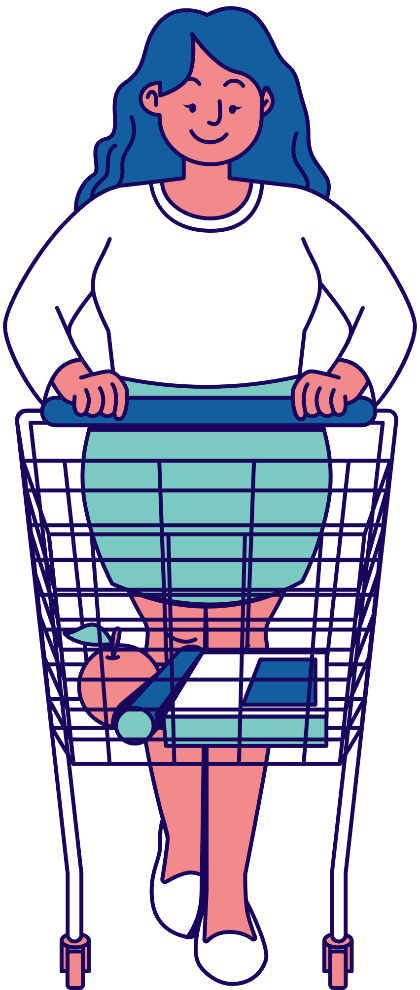 Area Alimenti
Un po’ di dati…
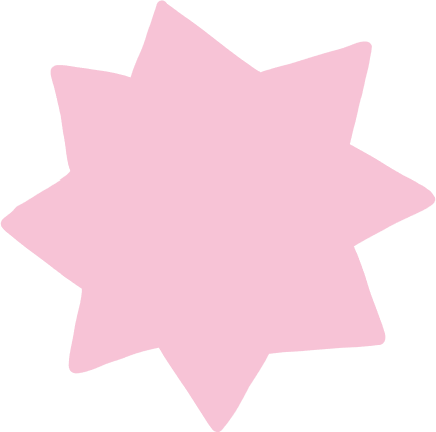 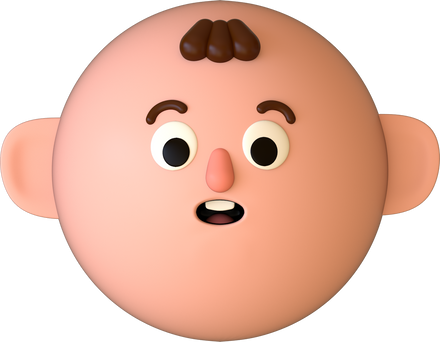 Pacchi consegnati nel 2021: 2.520 
Consegne pacchi a domicilio 480
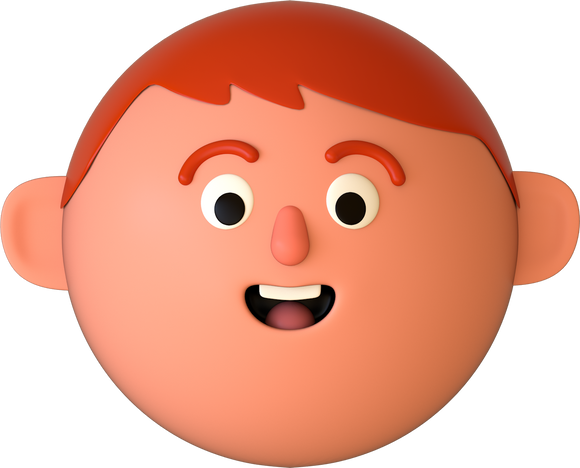 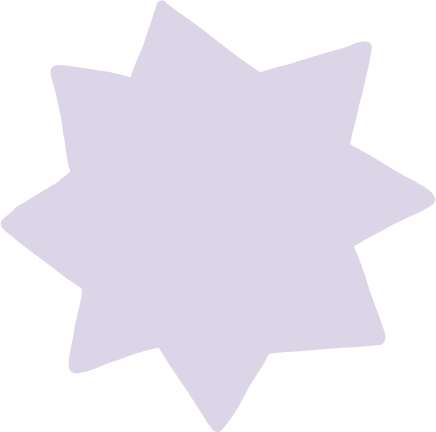 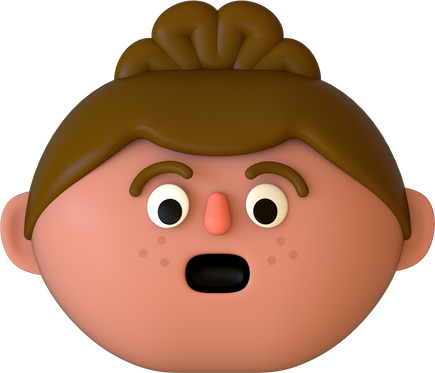 120 nuclei di cui circa 70 stranieri e 50 italiani; 20 nuclei ricevono il pacco a domicilio
In media ogni nucleo è composto da 3 persone;
F: 202 – M: 175
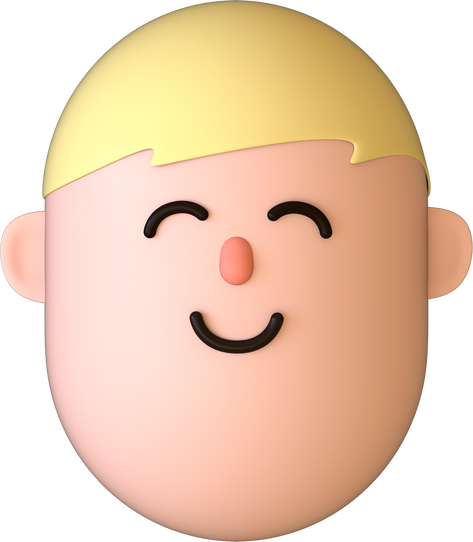 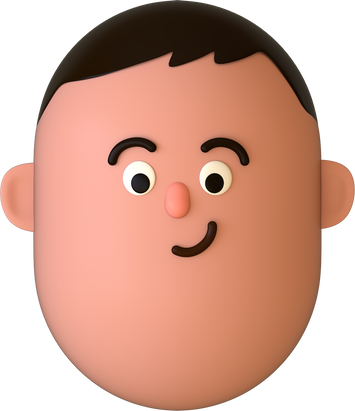 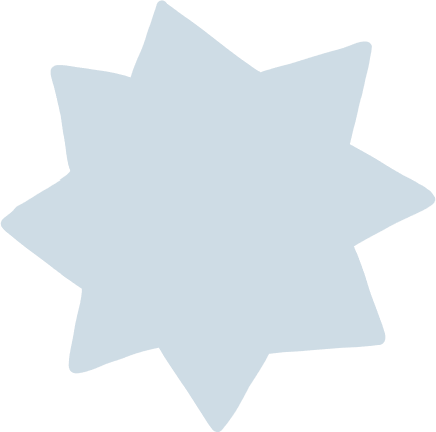 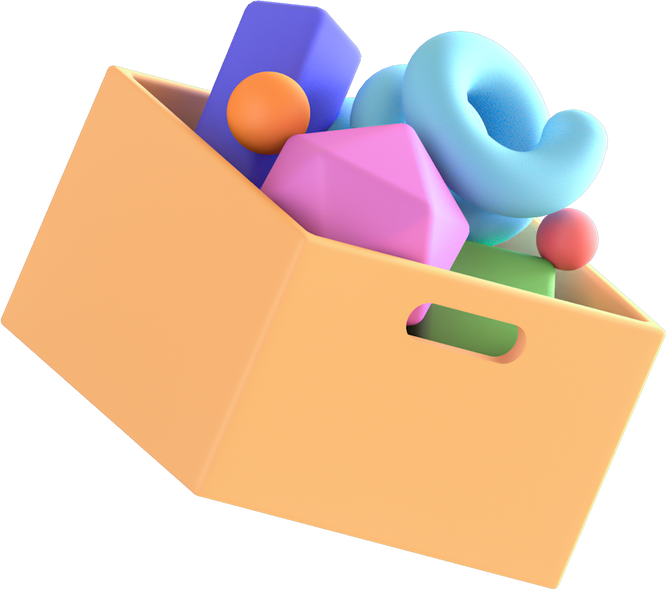 Bambini al di sotto dei 3 anni: 38
Bambini da 3 a 16: 112
Area housing
Cosa Facciamo
Le strutture di accoglienza sono organizzate in base alle necessità: 
Prima accoglienza: dormitorio maschile, accoglienza solo notturna
Housing sociale: 
Casa Laurenti, nel corso del 2021 si è trasformata da struttura maschile a femminile; 
Casa Pusterla e Case di Fossarmato, accoglienza per singoli o nuclei familiari;
Sant’Agostino, accoglienza per singoli o nuclei familiari
L’accoglienza in housing prevede una partecipazione alle spese in base al reddito e l’adesione ad un patto educativo.
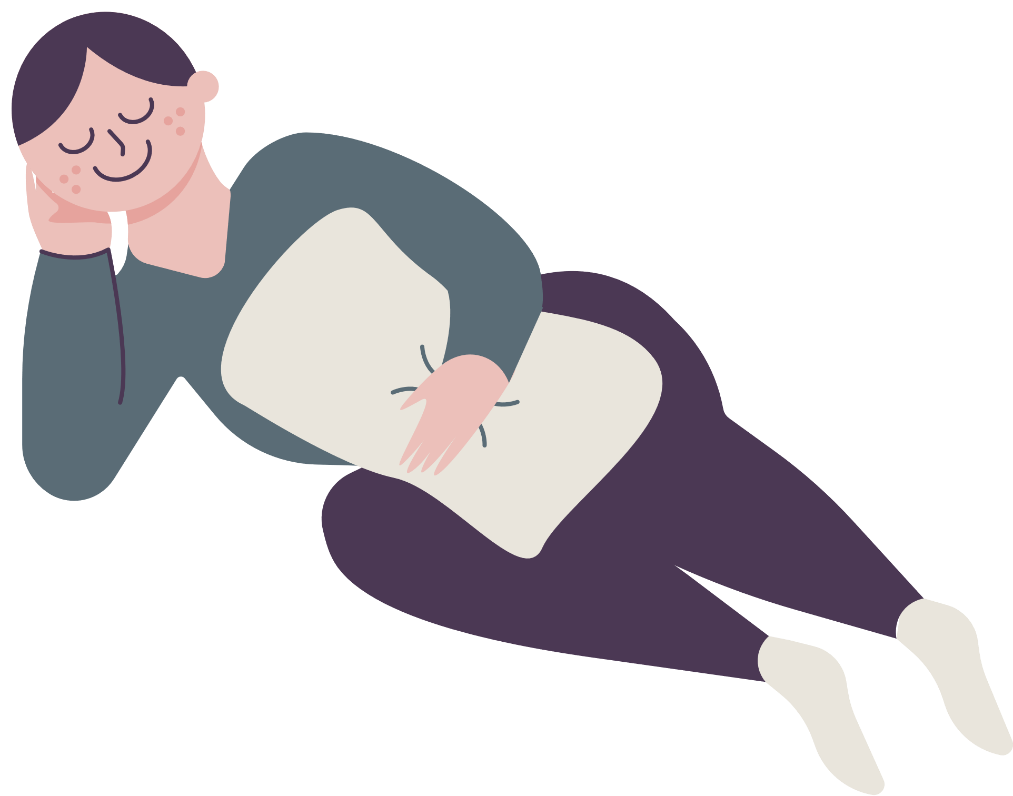 Area housing
Dormitorio Attività 2020
Sono  le persone accolte in dormitorio nell’anno 2021. Di seguito riportiamo il trend di affluenza e la distribuzione media in termini di nazionalità.
Area housing
Housing Attività 2020
Le persone accolte nell’area Housing sociale sono state. Così distribuite:
Area immigrazione
Cosa facciamo
Sportello stranieri: aperto tutti i lunedì pomeriggio su appuntamento; le richieste riscontrate si possono raggruppare in 4 aree:
persone con documenti scaduti
persone con necessità di richiedere dei documenti e prenotare un appuntamento
persone che hanno avuto difficoltà con la Questura 
persone che avevano fatto domanda di emersione.
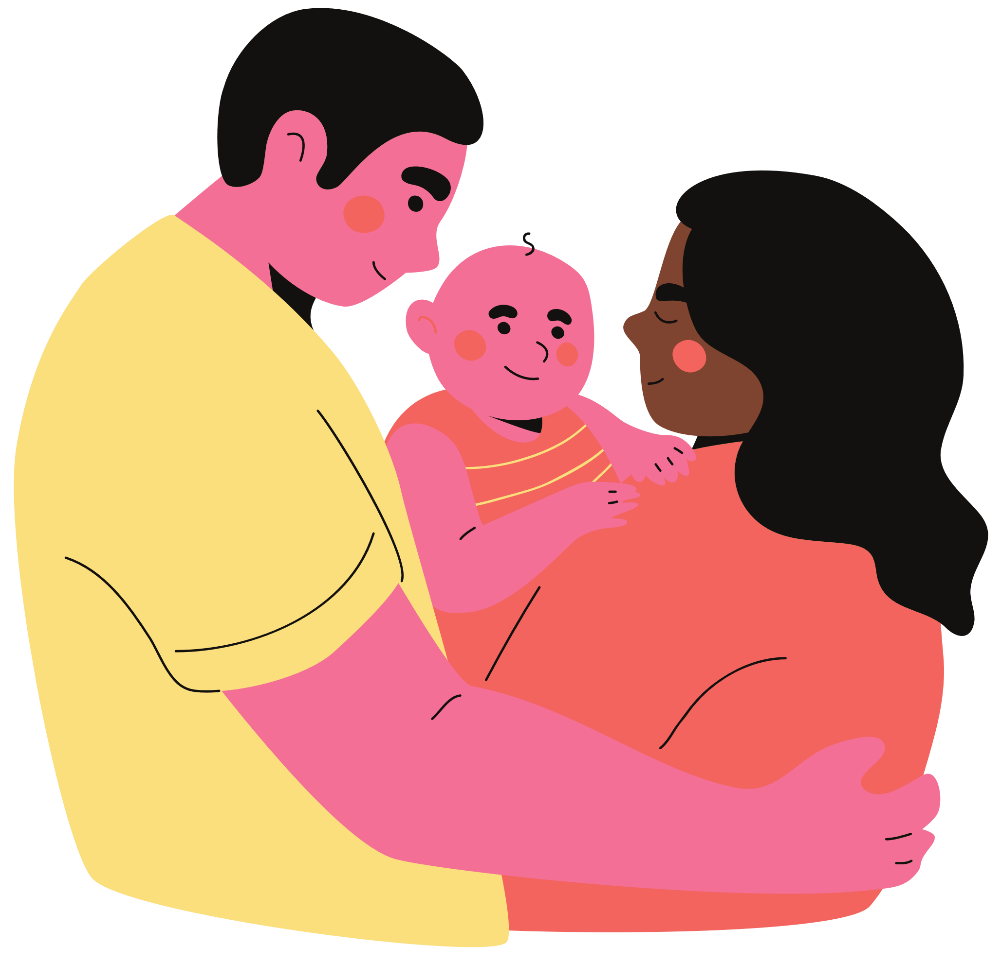 Area immigrazione
Attività 2021
Nel corso dell’anno si sono tenuti 67 appuntamenti con 39 persone. Di queste 27 hanno portato problematiche per le quali è stato sufficiente un singolo incontro di orientamento, mentre le restanti 12 hanno richiesto più appuntamenti e un maggior accompagnamento.
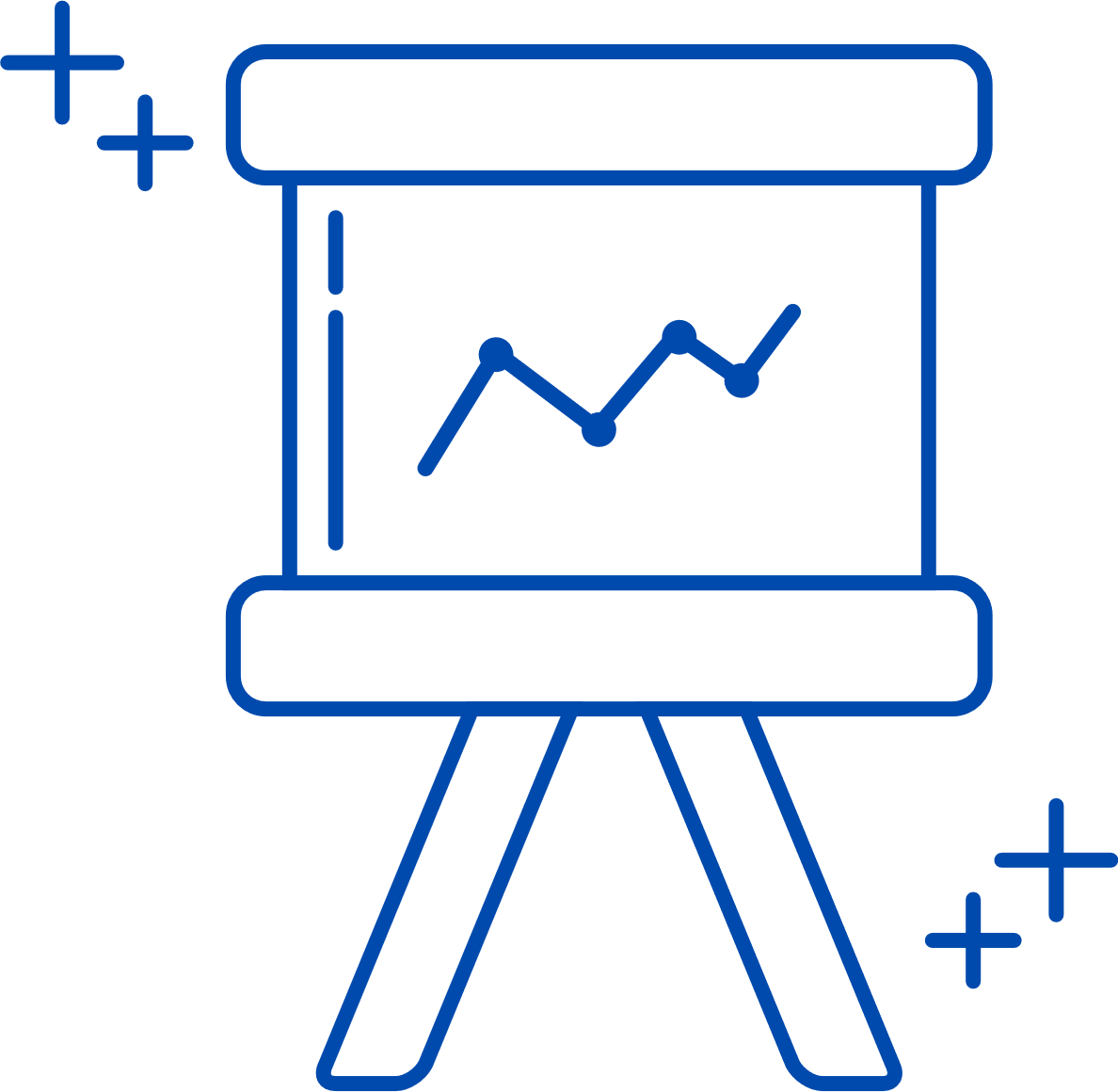 Area giustizia
Cosa facciamo
All’interno del carcere è stato gestito un centro di ascolto per i detenuti per rispondere ad alcuni bisogni: beni di prima necessità, orientamento sul territorio post detenzione, pronta e prima accoglienza post detenzione (dormitorio). 
Compatibilmente alle limitazioni del Covid sono state portate avanti anche alcune iniziative animative con i giovani impegnati in attività di volontariato utilizzando strumenti da remoto.
Inoltre durante questo anno, grazie alla convenzione stipulata con il tribunale di Pavia, la Caritas ha accolto le richieste inerenti allo svolgimento di lavori di pubblica utilità.
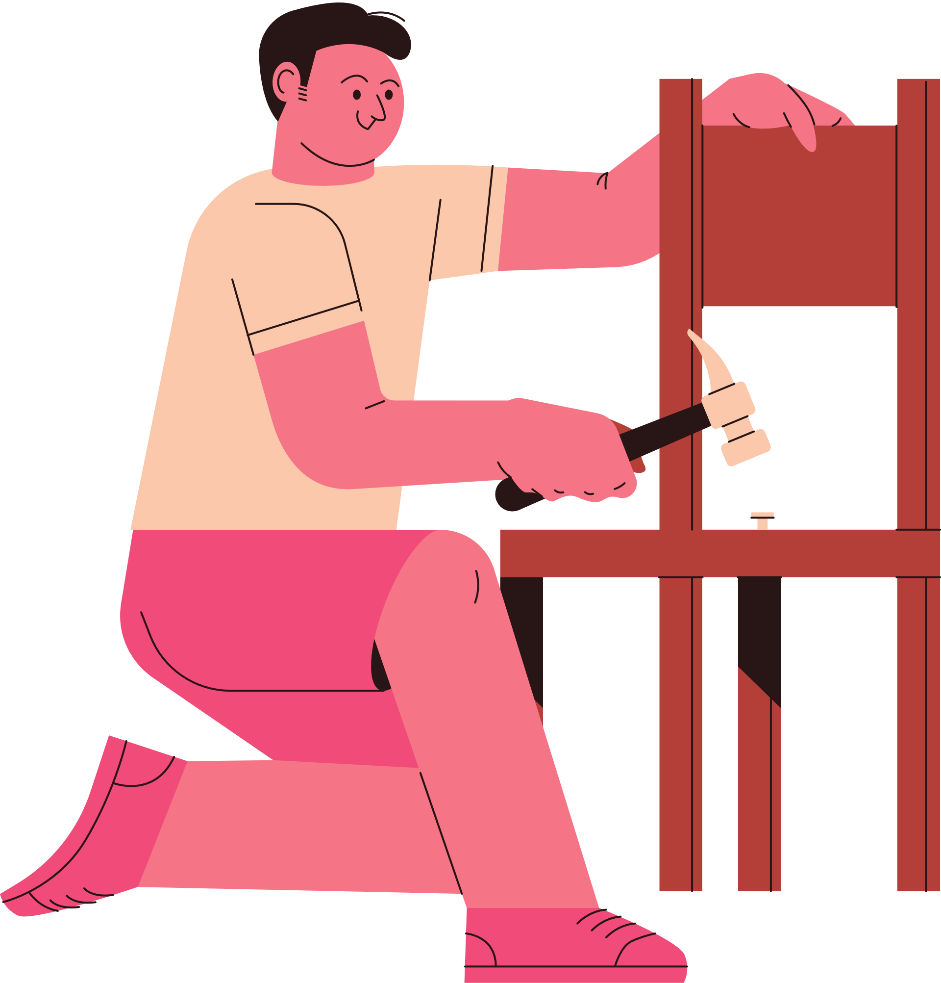 Area giustizia
Attività 2020
Nella tabella n° 2 sono riportati i dati delle richieste fatte a Caritas per i lavori di pubblica utilità. Le attività si sono svolte presso l’area alimenti e il dormitorio.
Nella tabella n° 1 sono riportati i dati delle persone incontrate dentro e fuori dalla Casa Circondariale Torre del Gallo di Pavia.
Promozione
Cosa facciamo
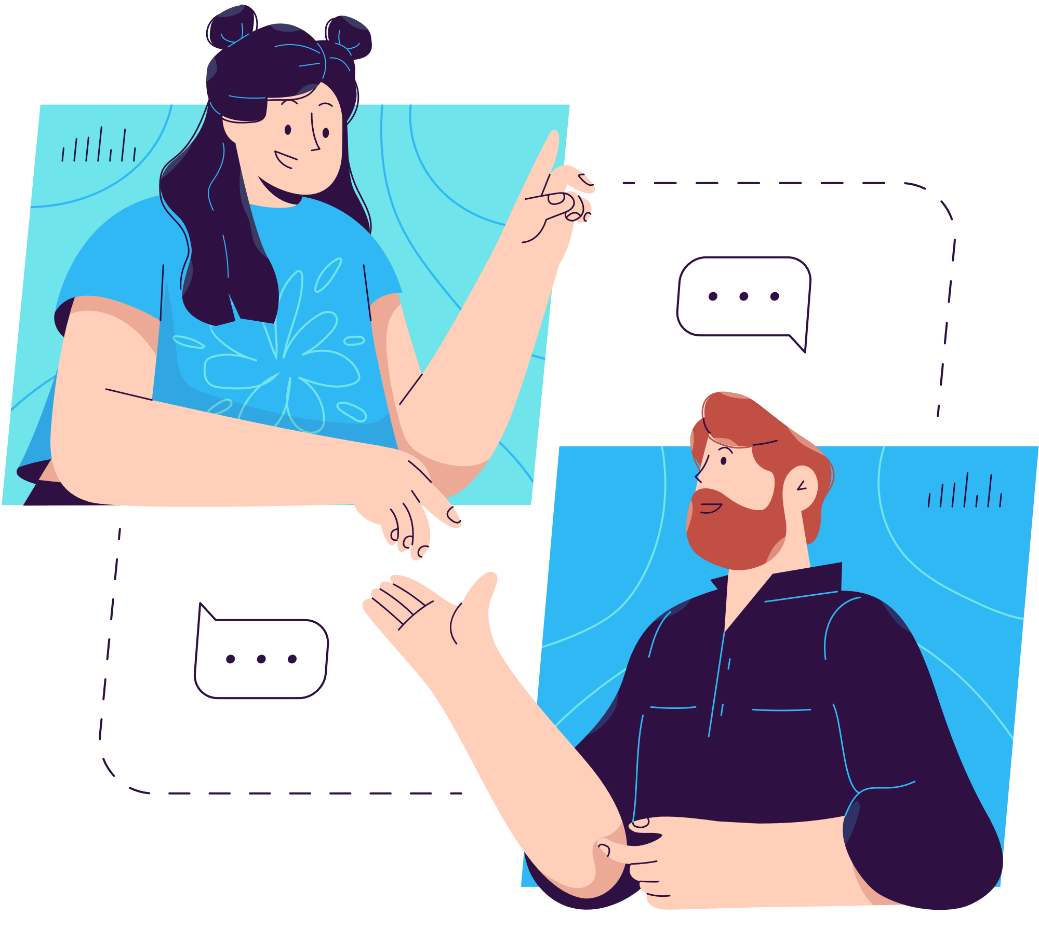 Il 2021 è stato l’inizio della promozione all’interno delle Parrocchie per la creazione, o il rafforzamento di Centri Caritas Parrocchiali.
Promozione
Attività 2020
Cittadinanza e costituzione: incontri con le scuole secondarie di primo e secondo grado sui temi dell’integrazione e della Costituzione italiana.
Corso di formazione con la Dottoressa Anna Attolico nell’ambito delle attività del progetto Futuro Possibile
Vendite promozionali natalizie
Raccolta del centesimo
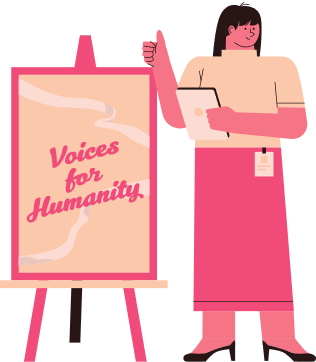 L’emergenza sanitaria
Nessuno si salva da solo Covid - 19
Fondo nato dalla spontanea volontà di più di 140 cittadini di contribuire in maniera periodica donando il 5% del loro reddito per sostenere le famiglie colpite dai molteplici effetti della pandemia. 
Gli enti coinvolti: Caritas/Agape, Azione Cattolica in collaborazione con CSV Lombardia SUD, ACLI Pavia, Libera Associazione nomi e numeri contro le Mafie, Associazione Autismo Pavia, Agesci Pavia 1, Associazione A Ruota Libera, Cafe e Ad Gentes.
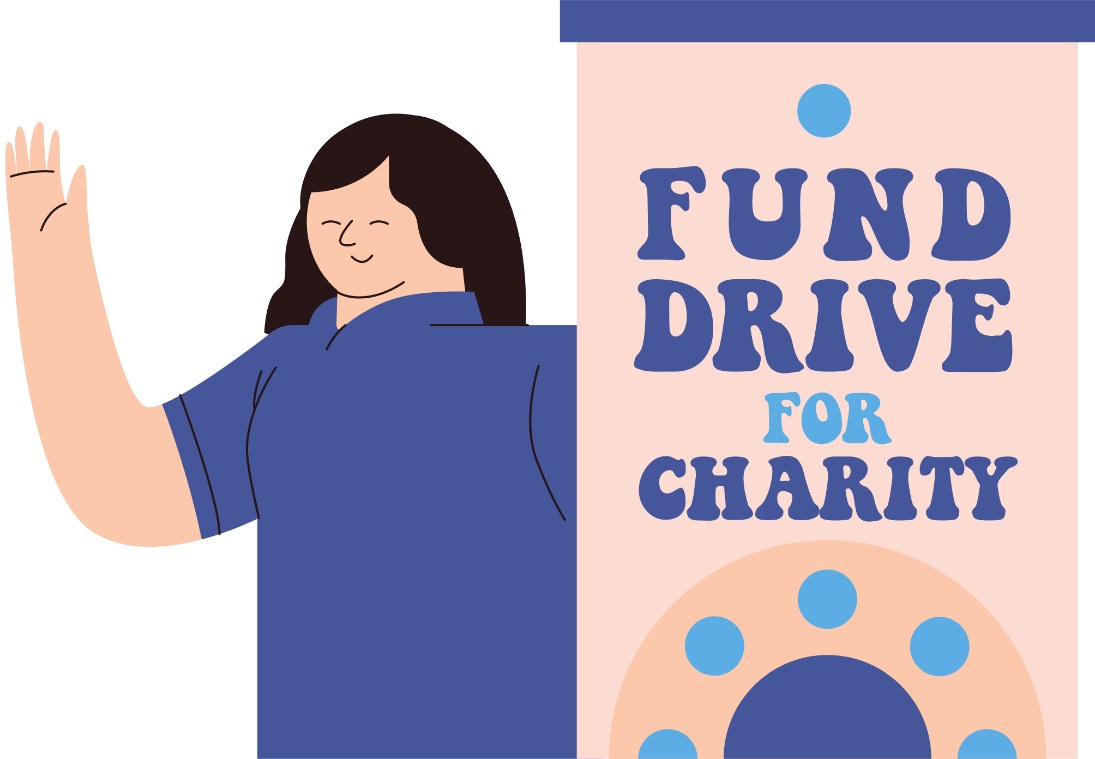 Per sostenere le nostre attività:
Caritas Diocesana: Intesa San Paolo – IT 93 Y 03069 11336 1000 0000 2650
Associazione Agape (detraibile fiscalmente):BPM- IT 76 I 05034 11302 000 000 060274
Seguici cliccando su:
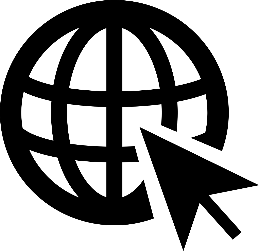 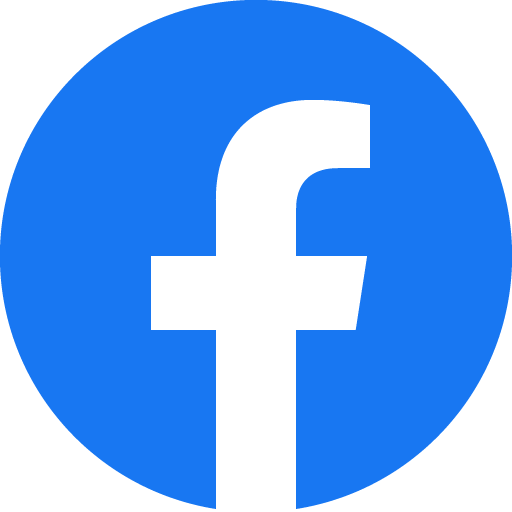 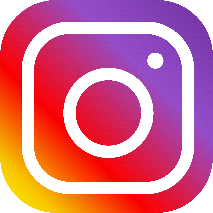